Plano Operacional de Marketing
SUNSON Protect
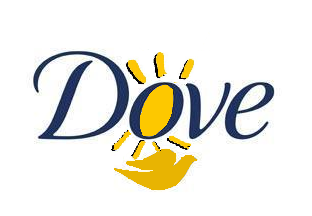 Elaborado por:

Ana Antunes
Ana Rita Lobo
Daniela Penela
Mariana Tavares
Rita Silva
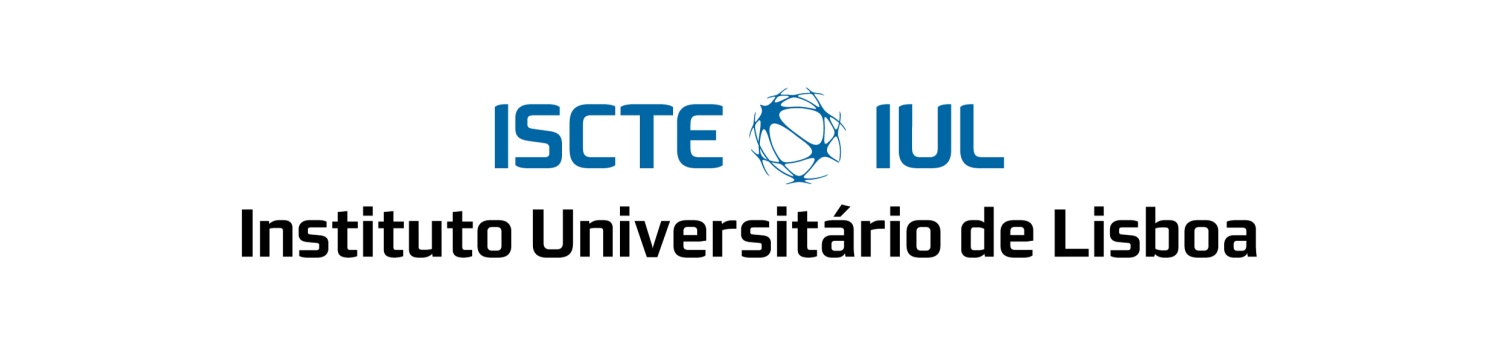 Plano Operacional de Marketing
SUNSON Protect
Porque um Protector Solar?
Oportunidades
 Maior intensidade dos raios UV atingindo níveis muito elevados; 
Maior sensibilidade da população para a protecção da pele.
Ameaças
 Mercado com marcas de elevada notoriedade
 Crise económica
Pontos Fortes
 Preocupação com o cuidado da pele e beleza; 
 Reconhecimento da marca.
Pontos Fracos
 Marca que não atrai os jovens; 
 Tem vindo a perder quota de mercado nos últimos anos;
Plano Operacional de Marketing
SUNSON Protect
Para quem?
Plano Operacional de Marketing
SUNSON Protect
Como se posiciona?
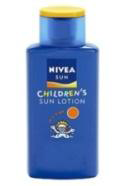 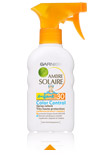 Garnier Ambre Solaire Crianças
Nivea Sun Kids
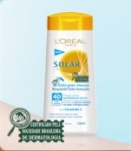 Solar Expertise Loção      para Crianças
Plano Operacional de Marketing
SUNSON Protect
Com quem concorremos?
Plano Operacional de Marketing
SUNSON Protect
O PRODUTO…
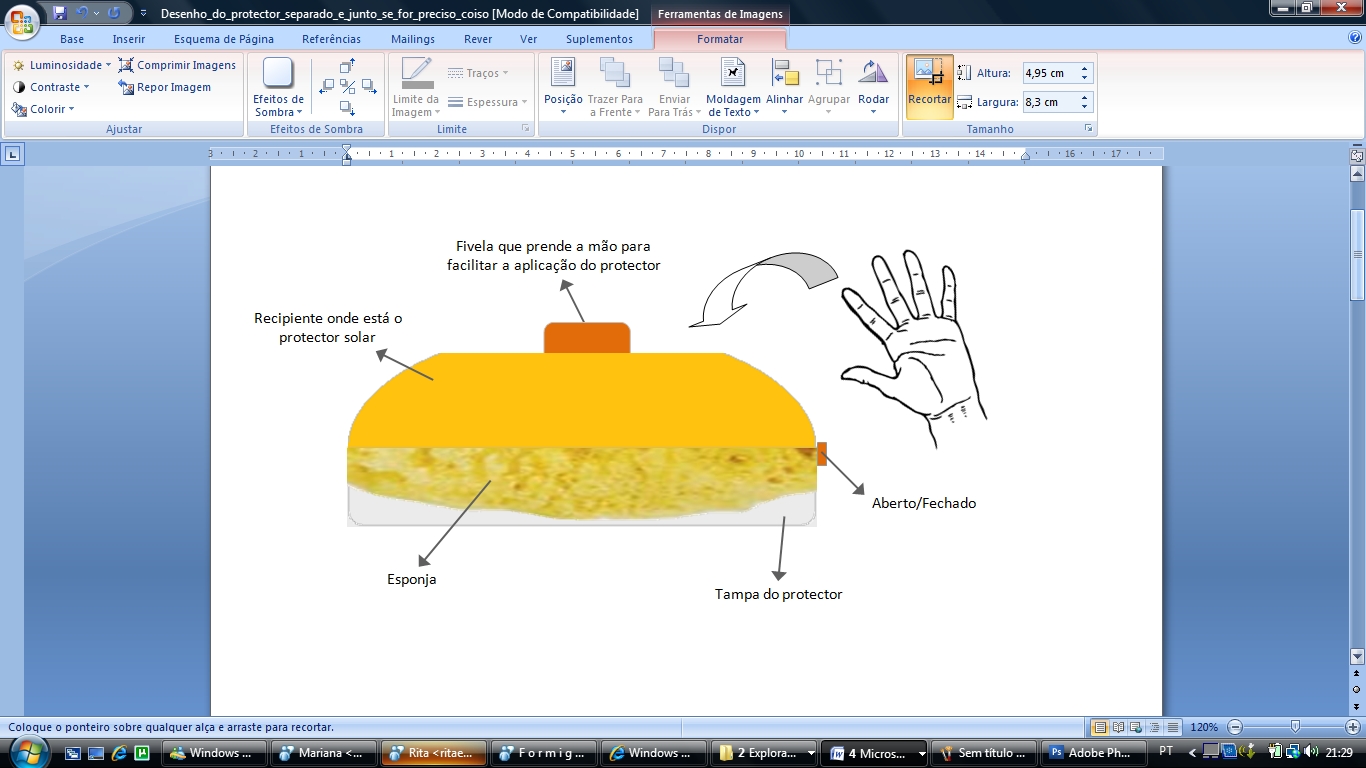 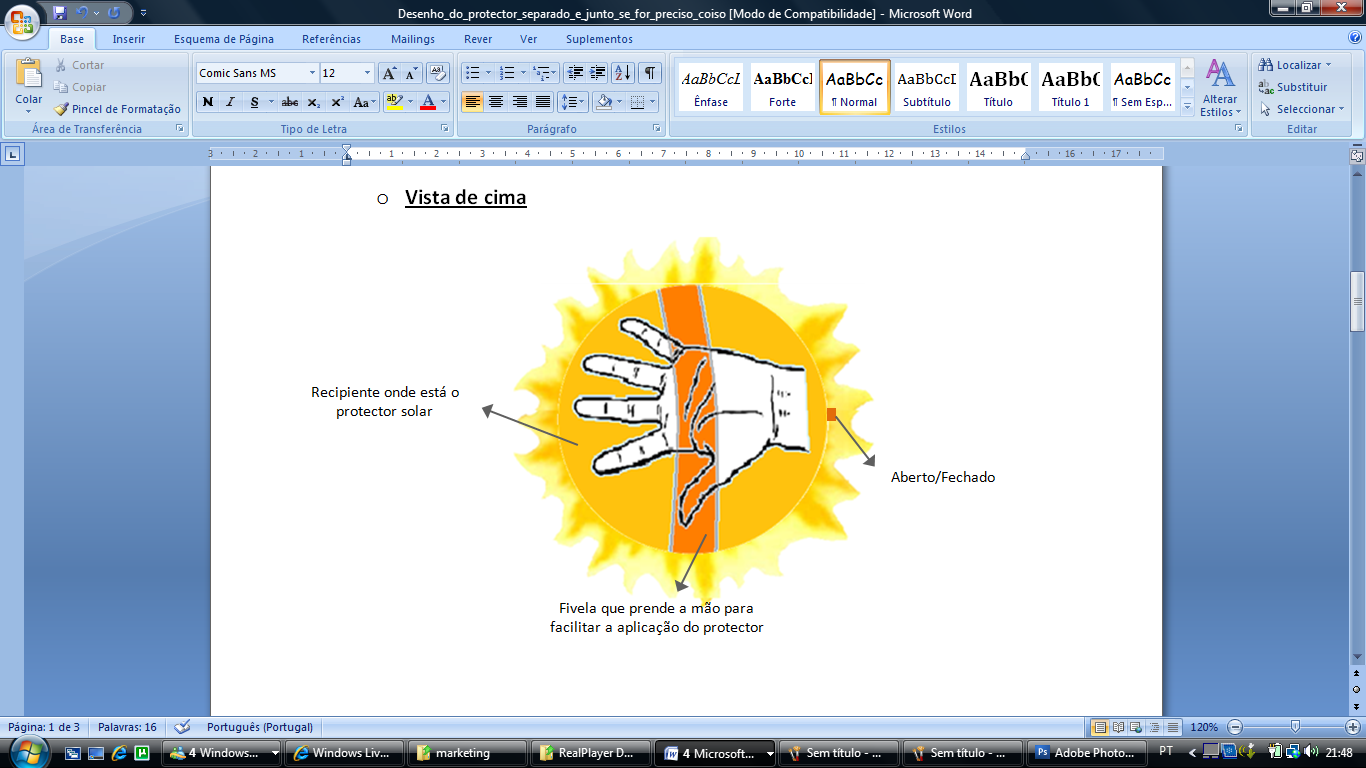 Plano Operacional de Marketing
SUNSON Protect
O PRODUTO…
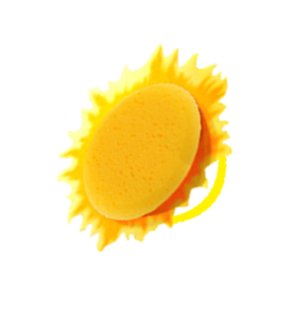 Plano Operacional de Marketing
SUNSON Protect
O PRODUTO…
Plano Operacional de Marketing
SUNSON Protect
Qual o seu PREÇO?
Política de Desnatação ou Skimming
Procura
17€-20€
14,99 €
Custo 
7€
Concorrência
13€
Plano Operacional de Marketing
SUNSON Protect
Como DISTRIBUIR?
Aproveitamento das relações com canais de distribuição já existentes
Expositores, topos de gôndola, ilhas
 Prateleiras intermédias
 Ofertas especiais
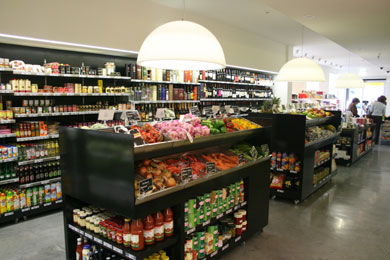 [Speaker Notes: rita]
Plano Operacional de Marketing
SUNSON Protect
Como COMUNICAR?
Adopção das políticas above e below the line.
Above the line – Plano de Publicidade
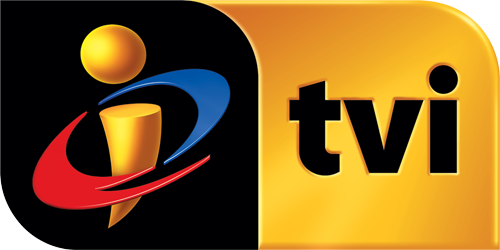 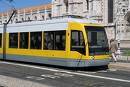 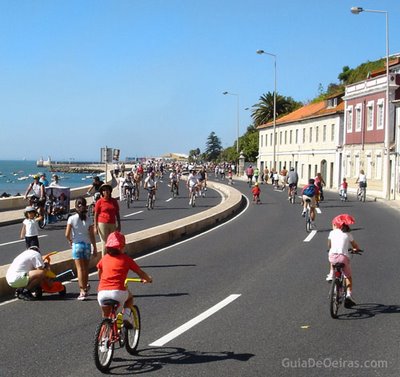 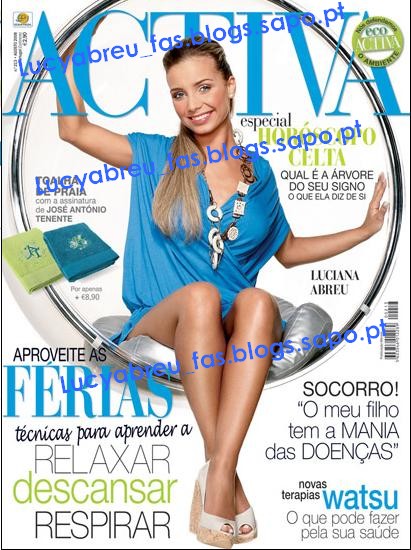 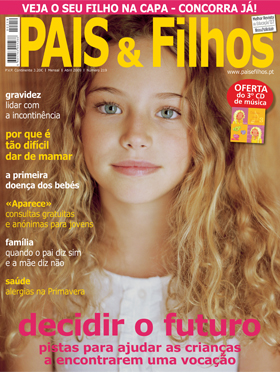 www.dove.pt
Plano Operacional de Marketing
SUNSON Protect
Como COMUNICAR?
Below the line – Promoção Vendas, Relações Públicas
Força de Vendas – Remuneração aos melhores vendedores
Novo investimento em publicidade (grandes dimensões)
Avaliação ao desempenho  do produto
Plano Operacional de Marketing
SUNSON Protect
A IMPLEMENTAÇÃO…
Recursos Temporais:
[Speaker Notes: Rita/carochinha]
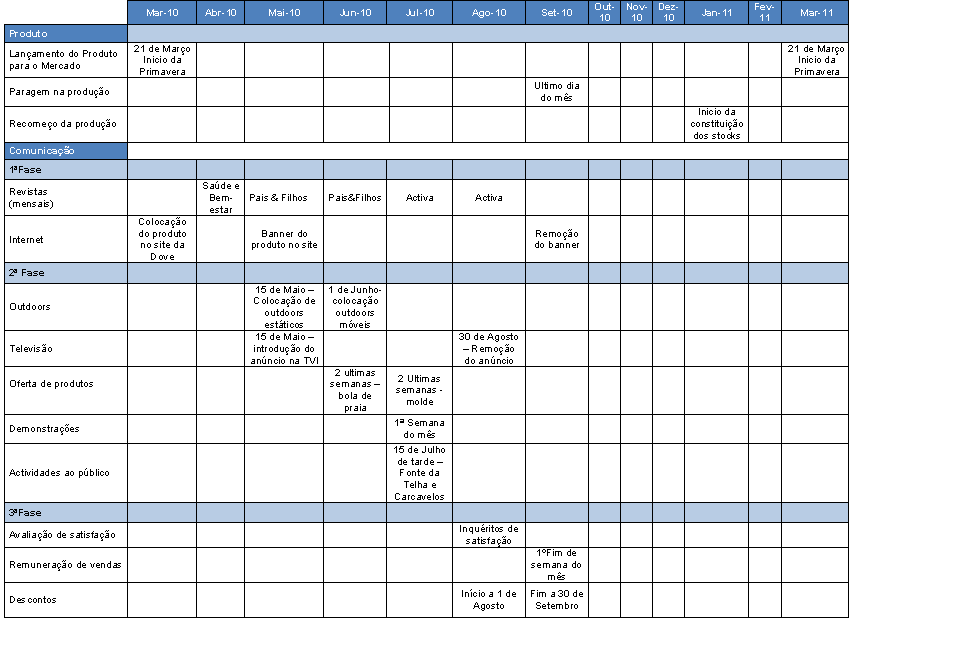 [Speaker Notes: mariana]
Plano Operacional de Marketing
SUNSON Protect
O CONTROLO…
[Speaker Notes: dani]
Plano Operacional de Marketing
SUNSON Protect